USTC-SYS Reading Group
Kick-off Meeting
Fall 2021
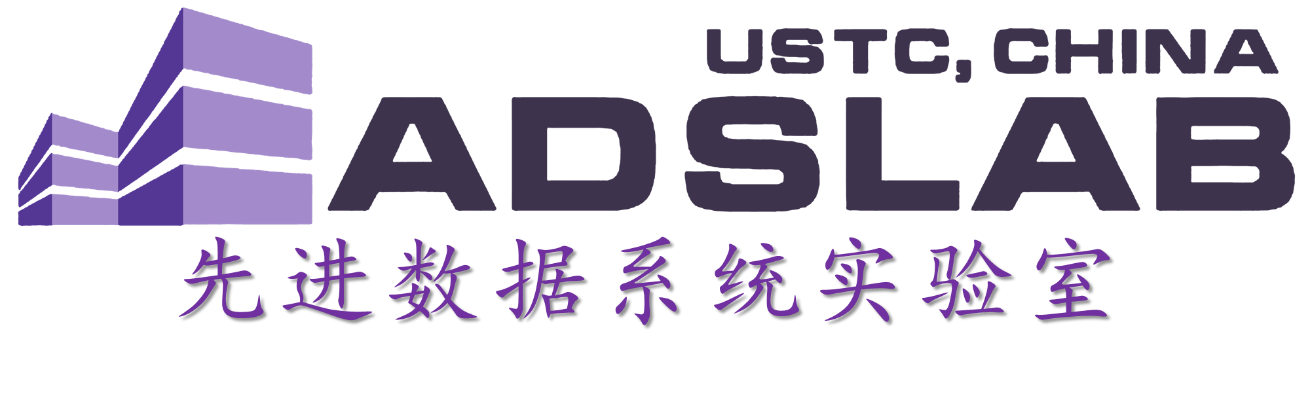 [Speaker Notes: 各位同学大家好，这学期将继续由我带着大家一起，来开展reading group]
Agenda
Introduction to Reading Group

Lessons learned from last semester

Awards

Advices for reading a paper

Advices for giving a talk
USTC-SYS Reading Group
Mission
Discuss “latest research in systems research”

Learn “how to do high-quality systems research”

Polish soft skills
Understanding
Presentation
Critical thinking
Communication
…
USTC-SYS Reading Group
Arrangement
Runs every semester (9th round now)

Time: 19:00 – 20:00, Wednesday evening

Location: Virtual meeting (Tecent meeting)

Assistant: Weiqiang Yu

Internal webpage:
http://210.45.114.146/wiki/doku.php?id=public:rg:readinggroup
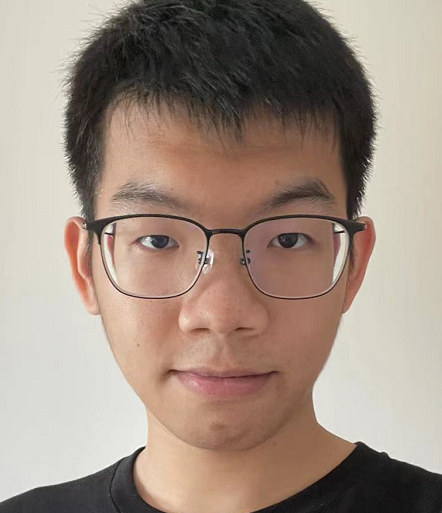 USTC-SYS Reading Group
What do we read?
The most recent works in systems research

Published at top conferences such as
OSDI/SOSP/EuroSys/USENIX ATC – operating systems
FAST – storage systems
SIGCOMM/NSDI – networking systems
SIGMOD/VLDB/ICDE/PODS – database systems
ASPLOS – architectures, systems, languages
ACM SoCC – cloud computing
...
USTC-SYS Reading Group
How to search?
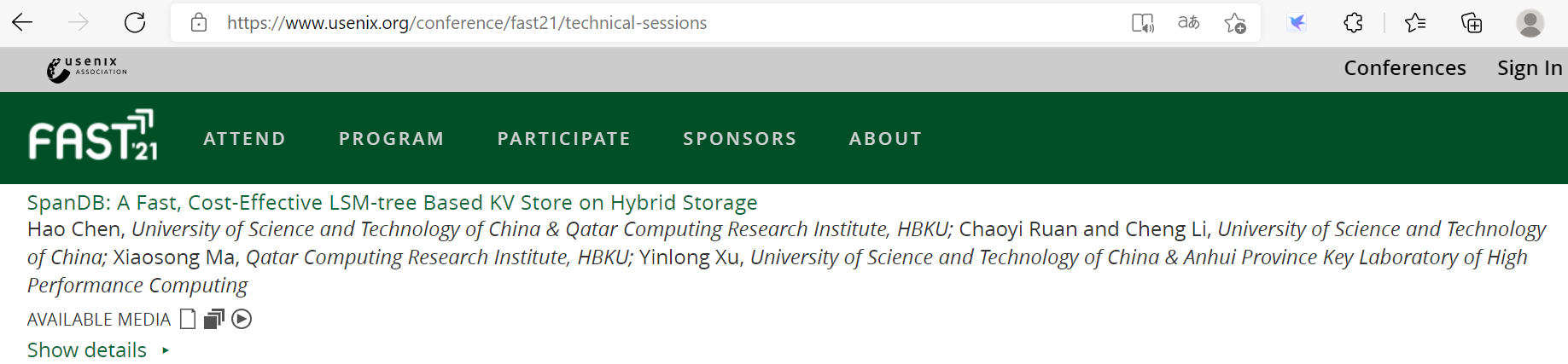 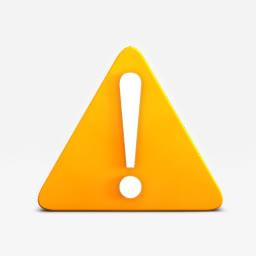 Read best papers!!!
USTC-SYS Reading Group
Important dates
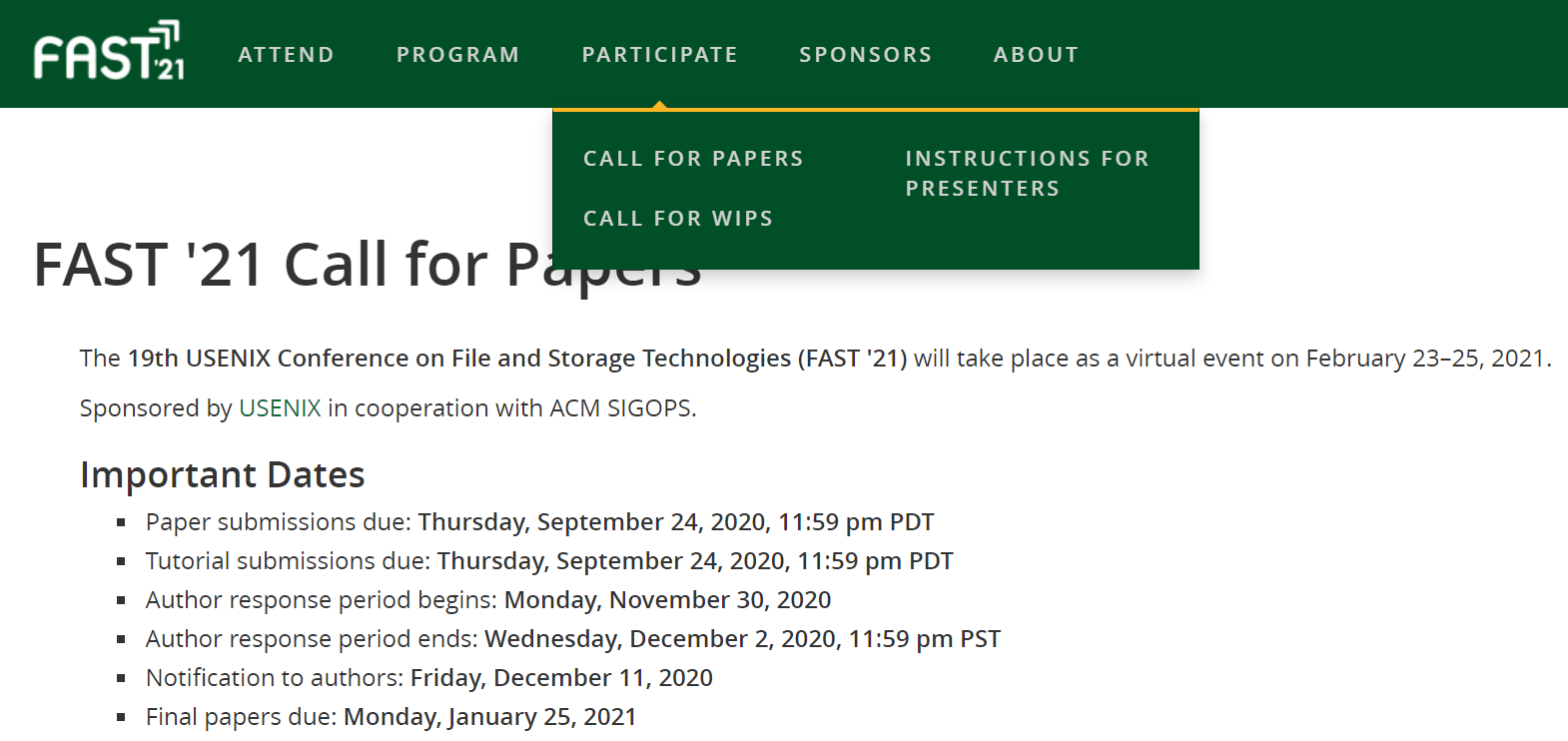 USTC-SYS Reading Group
More to check
Comprehensive lists of systems-related conferences:
http://www.cs.technion.ac.il/~dan/index_sysvenues_deadline.html

https://cfp.atom.im/
USTC-SYS Reading Group
Focus of this semester
FAST 2021
https://www.usenix.org/conference/fast21/technical-sessions
USENIX ATC 2021
https://www.usenix.org/conference/atc21/technical-sessions
OSDI 2021
https://www.usenix.org/conference/osdi21/technical-sessions
NSDI 2021
https://www.usenix.org/conference/nsdi21/technical-sessions
EuroSys 2021 
https://2021.eurosys.org/papers.html#papers
USTC-SYS Reading Group
[Speaker Notes: SOSP后面再看]
Discussion format
Primary focus: understanding the paper
What is the problem?

What are the challenges?

What are state-of-the-arts, and their deficiencies?

What are the key insights/techniques? 

Lessons learned from experiments?

Whole discussion: 1 hour, presentation: around 35 minutes
USTC-SYS Reading Group
[Speaker Notes: 讨论的目标是深度理解一篇paper]
Presentation tips
Two students present a single paper

Please make around 35 slides!
Too much text 
Copy paste figures 
Animations 
Transitions between slides 

One slide: 1 - 2 minutes

Please do rehearsals offline
USTC-SYS Reading Group
[Speaker Notes: 动画

提前排练

认真读一下作者的slides；OSDI 2021：SJTU-IPADS云笔记]
Higher requirements
Relate one work to the series of works

E.g., Saurabh Kadekodi, et al., "Pacemaker: avoiding HeART attacks in storage clusters with disk-adaptive redundancy", OSDI'20

Saurabh Kadekodi, et al., "Cluster storage systems gotta have HeART: improving storage efficiency by exploiting disk-reliability heterogeneity", FAST'19
Francisco Maturana, et al., "Access-optimal Linear MDS Convertible Codes for All Parameters", ISIT'20
Francisco Maturana, et al., "Convertible Codes: New Class of Codes for Efficient Conversion of Coded Data in Distributed Storage", ITCS'20
Francisco Maturana, et al., "Bandwidth Cost of Code Conversions in Distributed Storage: Fundamental Limits and Optimal Constructions", arXiv
USTC-SYS Reading Group
Higher requirements
Tell a complete story based on the series of works
Yuchong Hu, Wide Stripe Erasure Coding
① Wide stripe code construction and repair problem: 
Exploiting Combined Locality for Wide-Stripe Erasure Coding in Distributed Storage, FAST’21
② Wide stripe scaling problem: 
StripeMerge: Efficient Wide-Stripe Generation for Large-Scale Erasure-Coded Storage, ICDCS’21
③ Wide stripe parity update problem: 
LogECMem: Coupling Erasure-Coded In-memory Key-Value Stores with Parity Logging, SC’21
USTC-SYS Reading Group
Enterprise developments
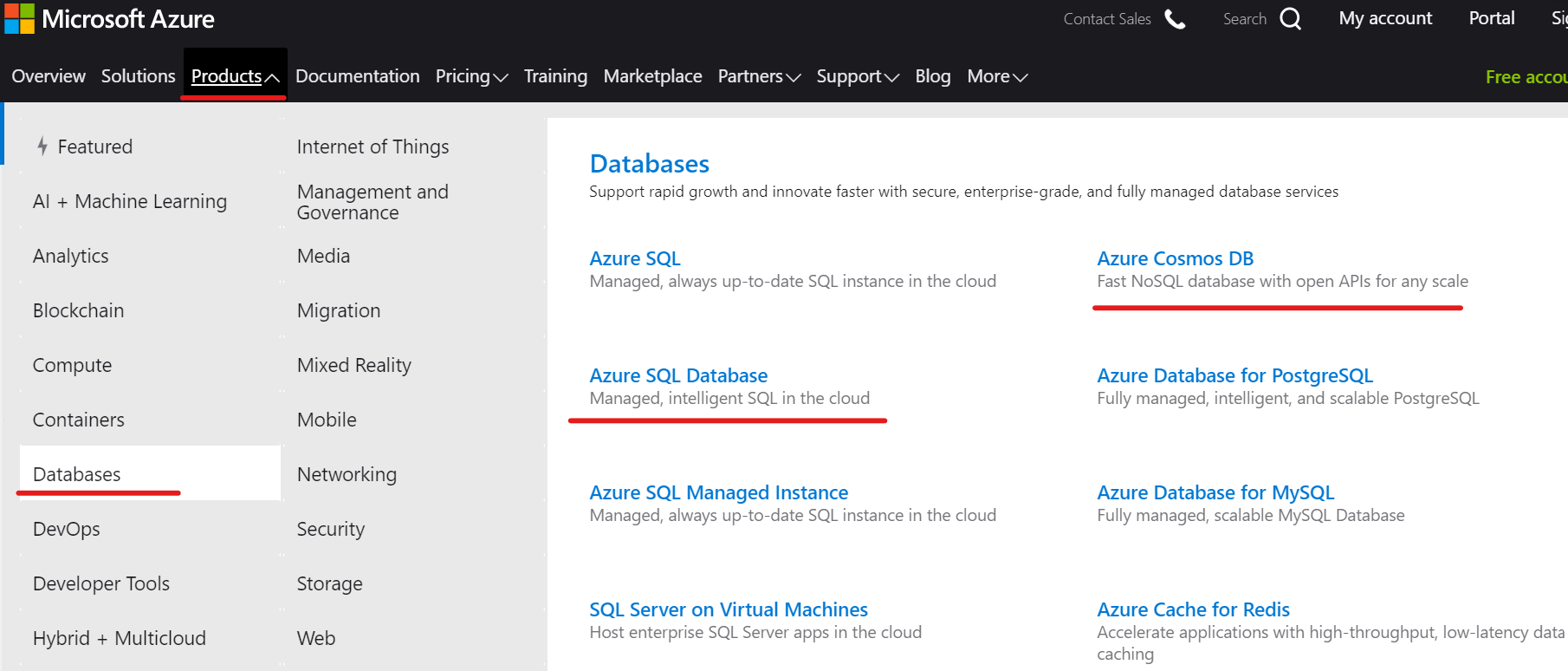 USTC-SYS Reading Group
[Speaker Notes: Azure SQL sharding/scaling out/scaling up怎么做：https://docs.microsoft.com/en-us/azure/azure-sql/database/elastic-scale-introduction]
Enterprise developments
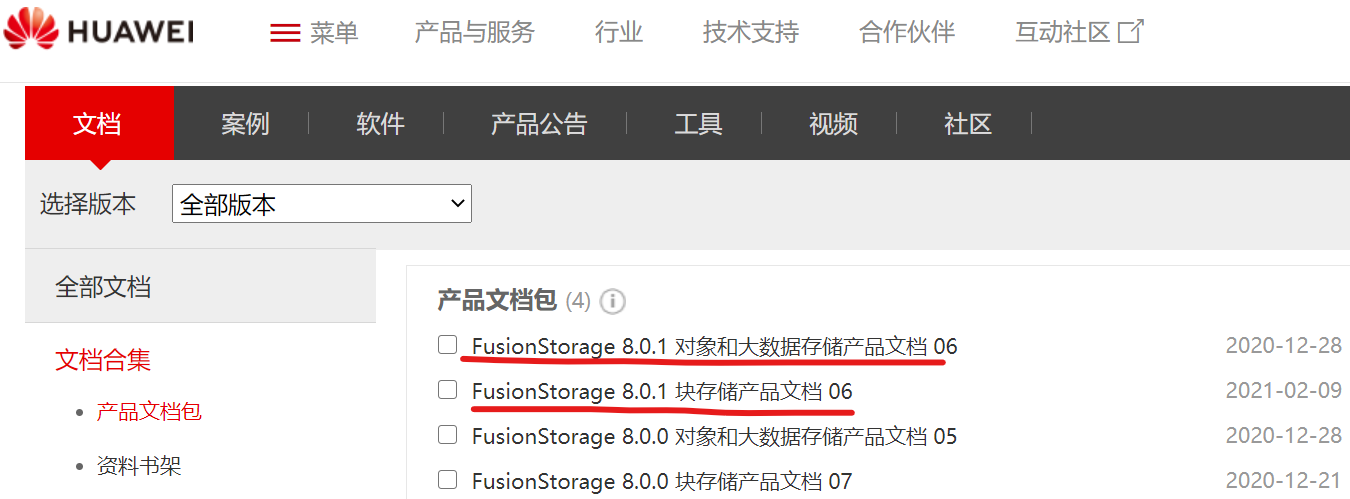 To know 'storage pool', 'object store', 'file store', 'block store', 'distributed hash', 'disaster tolerance', ...
USTC-SYS Reading Group
Agenda
Introduction to Reading Group

Lessons learned from last semester

Awards

Advices for reading a paper

Advices for giving a talk
USTC-SYS Reading Group
‘Bad’ habits
Not clearly state the background, problem and challenges

Neglect state-of-the-arts

Put too much emphasis on the detailed techniques

Not clearly state the experimental setup and methodologies

Not think ‘what insights we can get from the paper’
USTC-SYS Reading Group
Agenda
Introduction to Reading Group

Lessons learned from last semester

Awards

Advices for reading a paper

Advices for giving a talk
USTC-SYS Reading Group
[Speaker Notes: 总体上，上学期大家表现都很好；我们进一步评选出最好的几个报告]
Best Presentation Award
Jin Li, Chuqing Gao
May.05.2021,''D2FQ: Device-Direct Fair Queueing for NVMe SSDs'', FAST’21
Best Presentation Award
Jiaan Zhu, Chao Bi
Apr.14.2021,''The Storage Hierarchy is Not a Hierarchy:
Optimizing Caching on Modern Storage Devices with Orthus'', FAST’21
Best Presentation Award
Hao Chen, Chaoyi Ruan
Mar.10.2021,''Evolution of Development Priorities in Key-value Stores Serving Large-scale Applications: The RocksDB Experience'', FAST’21
[Speaker Notes: 上学期FAST’21和OSDI’20的paper居多]
Best Service Award
Jingze Huo
Agenda
Introduction to Reading Group

Lessons learned from last semester

Awards

Advices for reading a paper

Advices for giving a talk
USTC-SYS Reading Group
How to read a paper!
From Srinivasan Keshav
The Robert Sansom Professor of Computer Science at the University of Cambridge
ACM/IEEE Fellow

Three passes
1st: get a bird's-eye view
2nd: grasp the content
3rd: rethink, recreate the work

http://ccr.sigcomm.org/online/files/p83-keshavA.pdf
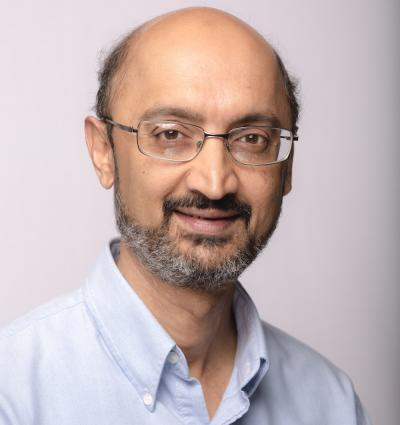 USTC-SYS Reading Group
[Speaker Notes: 剑桥大学 克沙夫。三遍循序渐进，第一遍，掌握大概（题目、摘要、简介、整体架构等）；第二遍，掌握内容（整个paper解决的问题、使用的technique、做的实验搞清楚了）；第三遍，理解细节，从你自己的角度去思考、复述整个paper]
Agenda
Introduction to Reading Group

Lessons learned from last semester

Awards

Advices for reading a paper

Advices for giving a talk
USTC-SYS Reading Group
Advices
https://people.eecs.berkeley.edu/~jrs/speaking.html
Preparing a talk

Giving the talk

http://pages.cs.wisc.edu/~markhill/conference-talk.html
Oral presentation advice

How to give a bad talk
USTC-SYS Reading Group
More advices
From John C.S. Lui
Choh-Ming Li Chair Professor of Computer Science and Engineering in The Chinese University of Hong Kong
ACM/IEEE Fellow

Computer science research, writing and speaking advice
Writing and publishing
Research skills
Speaking
Career development
...

http://www.cs.cmu.edu/afs/cs.cmu.edu/user/mleone/web/how-to.html
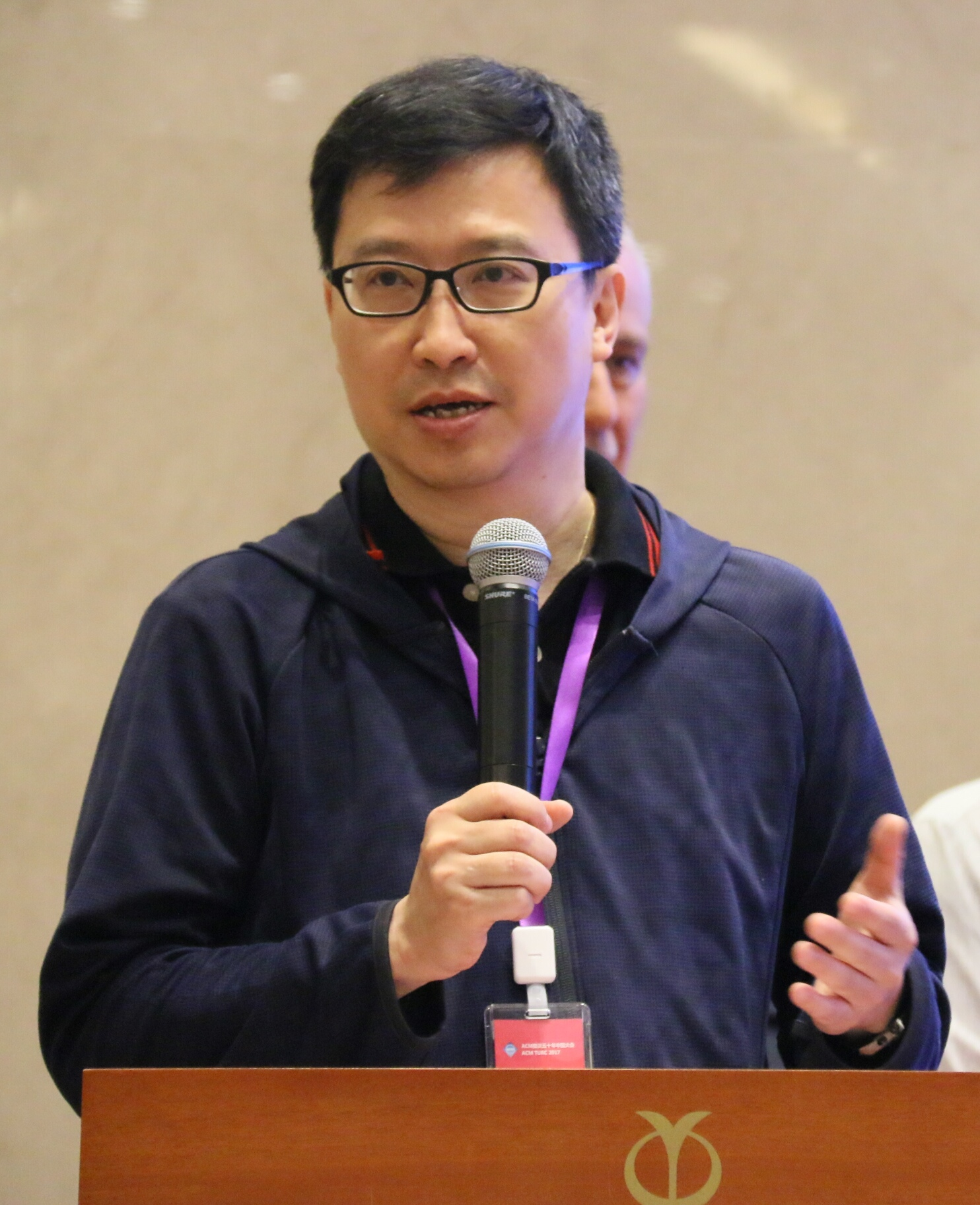 USTC-SYS Reading Group
USTC-SYS Reading Group
Kick-off Meeting
Q& A
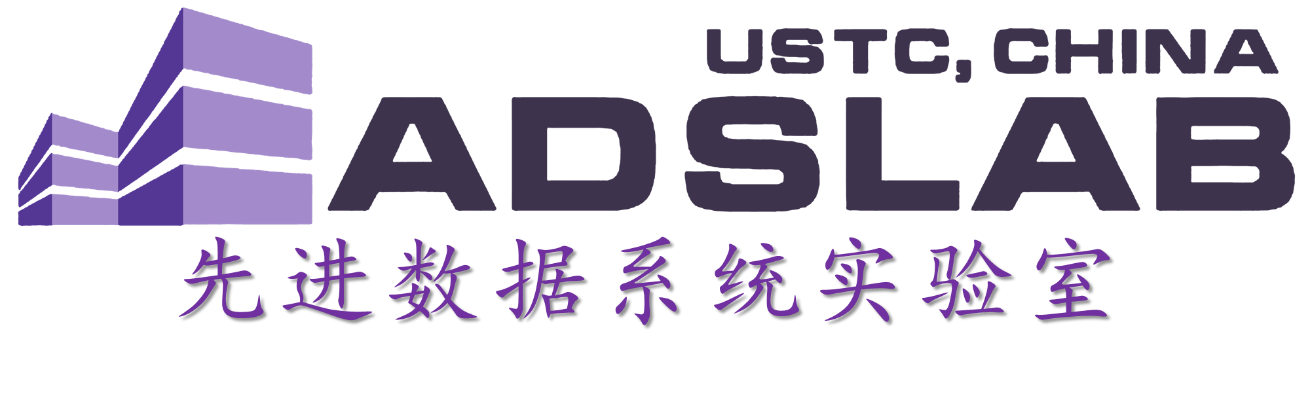